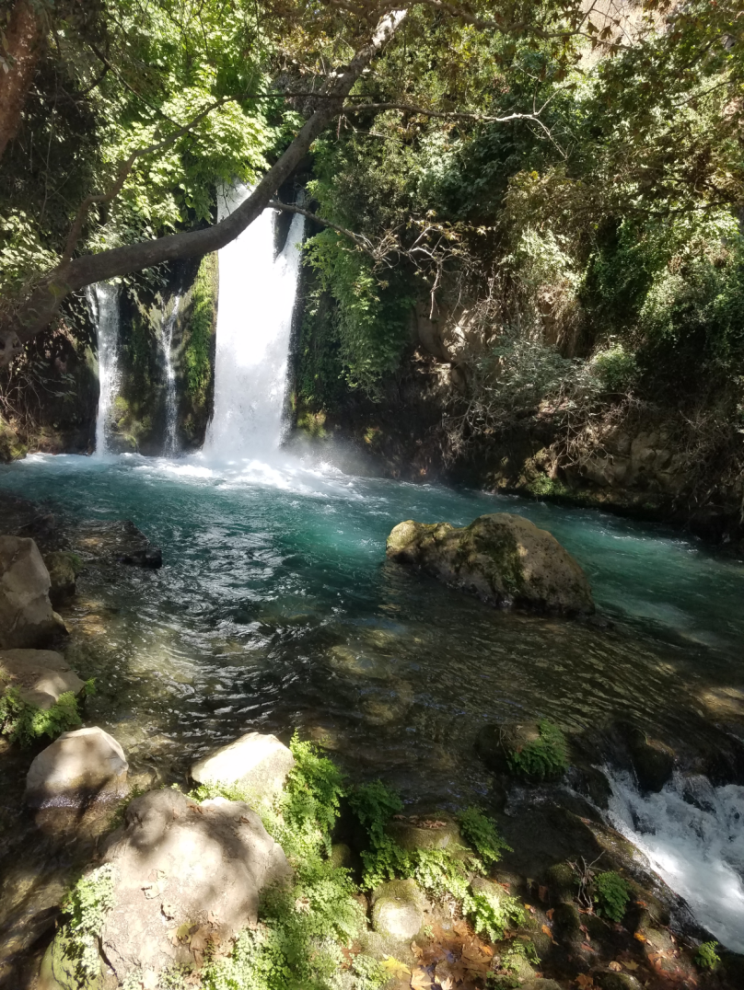 Nouveau Testament 
Interlinéaire Grec – Français
 Écoutez et apprenez le grec du Nouveau Testament
Apocalypse de JeanChapitre 10
מְקוֹר מַיִם חַיִּים 
ἡ πηγή ὕδατος ζωῆς 
The Spring of Living Water 
생명수 샘  生命水的泉源
La Fuente de Agua Viva
La Source d'Eau Vive
Die Quelle Lebendigen Wassers 
Fonte de Água Viva
‎ يَنْبُوعَ الْمِيَاهِ الْحَيَّةِ،
Préparé et récité par Ezra Kim, Ph.D.
Apocalypse 10:1 

Καὶ εἶδον ἄλλον ἄγγελον ἰσχυρὸν καταβαίνοντα 
          et     Je vis      autre       un ange        puissant       qui descendait 
       ἐκ τοῦ οὐρανοῦ περιβεβλημένον νεφέλην, 
               du                 ciel                        enveloppé                   d'une nuée 
  καὶ   ἡ ἶρις     ἐπὶ    τῆς κεφαλῆς αὐτοῦ καὶ τὸ πρόσωπον αὐτοῦ 
   et  l'arc-en-ciel ciel  au-dessus   de          tête               sa           et     le          visage              son  
      ὡς  ὁ ἥλιος καὶ οἱ πόδες αὐτοῦ  ὡς   στῦλοι πυρός,
    comme  le  soleil       et   les   jambes      ses      comme  colonnes    de feu
  
	NEG 10:1 Je vis ensuite un autre ange puissant descendre du ciel. Il était enveloppé d'un nuage et un arc-en-ciel couronnait sa tête; son visage était comme le soleil et ses jambes étaient pareilles à des colonnes de feu.   /   BFC 10:1 Je vis ensuite un autre ange puissant descendre du ciel. Il était enveloppé d'un nuage et un arc-en-ciel couronnait sa tête; son visage était comme le soleil et ses jambes étaient pareilles à des colonnes de feu.
Apocalypse 10:2-3 


2 καὶ ἔχων ἐν τῇ χειρὶ αὐτοῦ βιβλαρίδιον ἠνεῳγμένον.
       et  il tenait dans  la   main       sa               un petit livre               ouvert   
      καὶ ἔθηκεν τὸν πόδα αὐτοῦ τὸν δεξιὸν 
          et       il posa        le        pied         son          le       droit
     ἐπὶ τῆς θαλάσσης, τὸν δὲ εὐώνυμον ἐπὶ τῆς γῆς,
       sur     la             mer                le      et    (pied) gauche     sur     la     terre 
3  καὶ ἔκραξεν  φωνῇ μεγάλῃ ὥσπερ λέων μυκᾶται. 
        et         il cria       d'une voix      forte         comme    un lion      rugit
  καὶ ὅτε ἔκραξεν, ἐλάλησαν αἱ ἑπτὰ βρονταὶ τὰς ἑαυτῶν φωνάς.
     et  quand     il cria            ils parlaient     les    sept      tonnerres    les         leurs            voix  
 
	NEG 10:2 Il tenait dans sa main un petit livre ouvert. Il posa son pied droit sur la mer, et son pied gauche sur la terre; 3 et il cria d'une voix forte, comme rugit un lion. Quand il cria, les sept tonnerres firent entendre leurs voix.
	BFC 10:2 Il tenait à la main un petit livre ouvert. Il posa le pied droit sur la mer et le pied gauche sur la terre.
3 Il cria avec force, comme un lion qui rugit. A son cri répondit le grondement des sept tonnerres.
Apocalypse 10:4 


4   καὶ ὅτε ἐλάλησαν αἱ ἑπτὰ βρονταί,
         et   quand   ils parlaient      les    sept      tonnerres
    ἤμελλον γράφειν, καὶ ἤκουσα φωνὴν 
            j'allais             écrire          mais   j'entendis    une voix 
   ἐκ τοῦ οὐρανοῦ λέγουσαν· σφράγισον ἃ ἐλάλησαν 
         du                  ciel                 qui disait               scelle                 ce qu 'ont dit 
        αἱ ἑπτὰ βρονταί, καὶ μὴ  αὐτὰ γράψῃς.
            les     sept      tonnerres        et  ne pas          l 'écris 

	NEG 10:4 Quand les sept tonnerres eurent fait entendre leurs voix, j'allais écrire, mais j'entendis du ciel une voix qui disait: Scelle ce qu 'ont dit les sept tonnerres, et ne l 'écris pas.
	BFC 10:4 J'allais mettre par écrit ce qu'ils avaient dit, mais j'entendis une voix du ciel me donner cet ordre: «Tiens secret le message des sept tonnerres; ne l'écris pas.»
Apocalypse 10:5 

5     Καὶ ὁ ἄγγελος, ὃν εἶδον ἑστῶτα 
            et         l'ange                  que  je voyais    debout 

        ἐπὶ τῆς θαλάσσης καὶ ἐπὶ τῆς γῆς, 
              sur      la               mer                 et      sur       la     terre

    ἦρεν τὴν χεῖρα αὐτοῦ τὴν δεξιὰν εἰς τὸν οὐρανὸν
          leva        la        main            sa           la         droite       vers     le            ciel


NEG 10:5 Et l'ange, que je voyais debout sur la mer et sur la terre, leva sa main droite vers le ciel,
BFC 10:5 Alors l'ange que j'avais vu debout sur la mer et sur la terre leva la main droite vers le ciel
Apocalypse 10:6 

καὶ ὤμοσεν ἐν τῷ  ζῶντι εἰς τοὺς αἰῶνας 
          et           jura         par celui   qui vit          aux             siècles
   τῶν αἰώνων,      ὃς ἔκτισεν τὸν οὐρανὸν 
       des        siècles                qui        a créé        le           ciel    
    καὶ  τὰ  ἐν αὐτῷ     καὶ τὴν γῆν καὶ  τὰ  ἐν αὐτῇ 
         et   ce qui  s'y trouve             et       la     terre     et   ce qui  s'y trouve
 καὶ τὴν θάλασσαν καὶ τὰ ἐν αὐτῇ, ὅτι χρόνος οὐκέτι ἔσται,
   et        la               mer             et   ce qui  s'y trouve     que      temps       pas plus   il y aura

	NEG 10:6 et jura par celui qui vit aux siècles des siècles, qui a créé le ciel et ce qui s'y trouve, la terre et ce qui s'y trouve et la mer et ce qui s'y trouve, qu'il n'y aurait plus de délai,
	BFC 10:6 et fit un serment au nom du Dieu qui vit pour toujours, qui a créé le ciel, la terre, la mer et tout ce qui s'y trouve. L'ange déclara: «Il n'y aura plus de délai!
Apocalypse 10:7 


7     ἀλλ᾽ ἐν ταῖς ἡμέραις  τῆς  φωνῆς 
           mais       aux                 jours          de la       voix 
 τοῦ ἑβδόμου ἀγγέλου, ὅταν    μέλλῃ    σαλπίζειν, 
    du        septième            ange           quand  il est sur le point de sonner de la trompette
        καὶ ἐτελέσθη τὸ μυστήριον τοῦ θεοῦ, 
            alors  s'accomplirait    le           mystère           de     Dieu 
 ὡς εὐηγγέλισεν τοὺς ἑαυτοῦ δούλους τοὺς προφήτας.
 comme  il l'a annoncé               à  ses                    serviteurs       les          prophètes

	NEG 10:7 mais qu'aux jours de la voix du septième ange, quand il sonnerait de la trompette, le mystère de Dieu s'accomplirait, comme il l'a annoncé à ses serviteurs, les prophètes.
	BFC 10:7 Mais au moment où le septième ange se mettra à sonner de la trompette, alors Dieu réalisera son plan secret, comme il l'avait annoncé à ses serviteurs les prophètes.»
Apocalypse 10:8 

8     Καὶ ἡ φωνὴ ἣν ἤκουσα   ἐκ τοῦ οὐρανοῦ 
           et      la      voix    que j'avais entendue   du               ciel
      πάλιν λαλοῦσαν μετ᾽ ἐμοῦ καὶ λέγουσαν· 
      de nouveau       parla             avec      moi        et             dit 
    ὕπαγε λάβε τὸ βιβλίον τὸ ἠνεῳγμένον ἐν τῇ χειρὶ 
            va         prends    le    petit livre    le              ouvert            dans  la    main 
 τοῦ ἀγγέλου τοῦ ἑστῶτος ἐπὶ τῆς θαλάσσης καὶ ἐπὶ τῆς γῆς.
      de l'ange                qui  se tient debout  sur     la              mer              et      sur      la    terre
 

	NEG 10:8 Et la voix, que j'avais entendue du ciel, me parla de nouveau, et dit: Va, prends le petit livre ouvert dans la main de l'ange qui se tient debout sur la mer et sur la terre.
	BFC 10:8 Puis la voix que j'avais entendue venir du ciel me parla de nouveau en ces termes: «Va prendre le petit livre ouvert dans la main de l'ange qui se tient debout sur la mer et sur la terre.»
Apocalypse 10:9 

9     καὶ ἀπῆλθα πρὸς τὸν ἄγγελον λέγων αὐτῷ 
           et          j'allai           vers             l'ange                en disant      lui
      δοῦναί μοι τὸ βιβλαρίδιον. καὶ λέγει μοι· 
         de donner    me    le           petit livre              et      il dit       me
   λάβε καὶ κατάφαγε αὐτό, καὶ πικρανεῖ  σου τὴν κοιλίαν, 
     prends    et           mange               le           et     il sera amer   pour ton           ventre 
       ἀλλ᾽ ἐν τῷ στόματί σου ἔσται γλυκὺ ὡς  μέλι.
           mais   dans   la       bouche        ta        il sera       doux   comme du miel   
 
	NEG 10:9 Et j'allai vers l'ange, en lui disant de me donner le petit livre. Et il me dit: Prends -le, et avale-le; il sera amer à tes entrailles, mais dans ta bouche il sera doux comme du miel. 
 	BFC 10:9 Je m'approchai de l'ange et lui demandai de me remettre le petit livre. Il me répondit: «Prends-le et mange-le: il sera amer pour ton estomac, mais dans ta bouche il sera doux comme du miel.»
Apocalypse 10:10 



10  Καὶ ἔλαβον τὸ βιβλαρίδιον ἐκ τῆς χειρὸς τοῦ ἀγγέλου 
          et       Je pris        le         petit livre         de     la       main         de l'ange 
 καὶ κατέφαγον αὐτό, καὶ ἦν ἐν τῷ στόματί μου ὡς μέλι γλυκὺ
    et        mangeai                le           et   il fut  dans  la    bouche         ma  comme du miel  doux
        καὶ ὅτε  ἔφαγον  αὐτό, ἐπικράνθη  ἡ κοιλία μου.
            mais quand je l'eus avalé    (le)       est devenu amer   le     ventre     mon
 

	NEG 10:10 Je pris le petit livre de la main de l'ange, et je l 'avalai; il fut dans ma bouche doux comme du miel, mais quand je l 'eus avalé, mes entrailles furent remplies d'amertume.
	BFC 10:10 Je pris le petit livre de la main de l'ange et le mangeai. Dans ma bouche, il fut doux comme du miel; mais quand je l'eus avalé, il devint amer pour mon estomac.
Apocalypse 10:11 



11         καὶ λέγουσίν μοι· 
                   puis           on dit            me  
  δεῖ  σε πάλιν προφητεῦσαι ἐπὶ λαοῖς καὶ ἔθνεσιν 
Il faut que tu     encore             prophétises               sur de peuples    et      de nations
       καὶ γλώσσαις καὶ βασιλεῦσιν πολλοῖς.
               et       de langues            et              de rois                 beaucoup


	NEG 10:11 Puis on me dit: Il faut que tu prophétises de nouveau sur beaucoup de peuples, de nations, de langues, et de rois.
	BFC 10:11 On me dit alors: «Il faut une fois encore que tu annonces ce que Dieu a prévu pour beaucoup de peuples, de nations, de langues et de rois.»